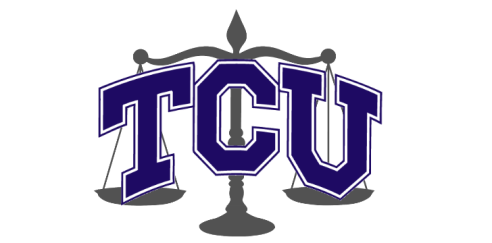 Judge Frog
Senior Capstone Project 2014-2015
TCU Computer Science
Brice Boula
Collin Duncan
David Tomlinson
Landon Westrom
Clients
Vanessa Bouché, Ph.D.
TCU Department of Political Science
Michael Bachmann, Ph.D.
TCU Department of Criminal Justice
National Institute of Justice
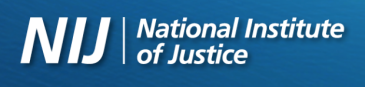 Project Description
A publicly accessible database containing data relating to human trafficking cases on a Federal level.

Built-in analysis of the available data based on different variables throughout the database.

Ability to perform insert/update/delete operations on the database after the application has been deployed.
Primary Users
Academicians
Non-Governmental Organizations
Private Sector
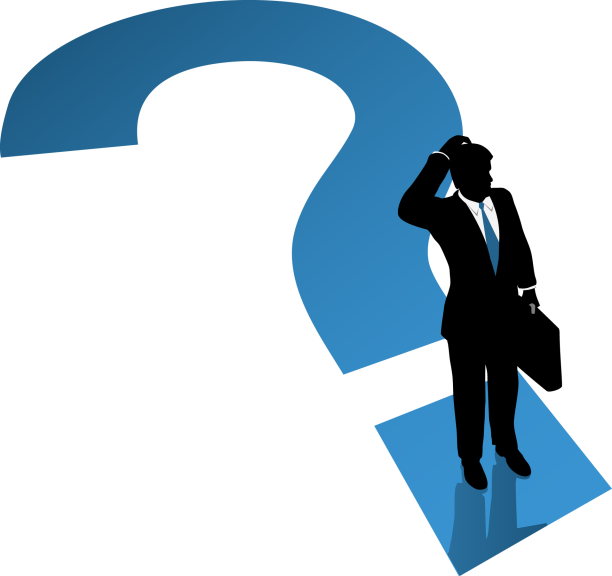